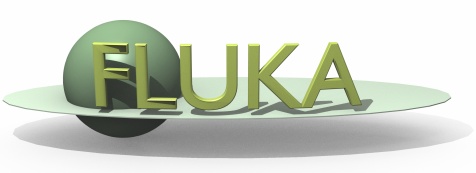 Exercise 5: Scoring
Beginners FLUKA Course
Exercise 5: Scoring
download ex4.inp into the ex5 directory
rename it to ex5.inp
open it using FLAIR

add a boundary crossing scoring from target segment 2 (aluminum)to target segment 3 (lead) 

to get fluence of electrons and positrons with log-E bins (find a suitable energy range and # of bins) with 1 angular bin(unformatted output on unit 51)‏
add a second scoring to get instead current              (unformatted output on unit 52)‏

run 5 times 1000 primaries, process the data files, and plot the results 
Note the difference between fluence and current
Exercise 5: Scoring
change the number of primaries/cycles and look at statistical errors



add energy deposition scoring

for the three target segments using USRBIN by region	 (formatted output on unit 41)


check that results are consistent with standard output

 get energy deposition only by electrons 

for the three target segments using USRBIN by region	 (formatted output on unit 42) and AUXSCORE